ENGLISH FOR DAILY USAGE
RADIOLOGY UNISA
David S Aditya
Learning goals
1
2
To adapt with online learning, some considerations need to cope
Familiar with English used in daily conversation
English language test
Technology orientation
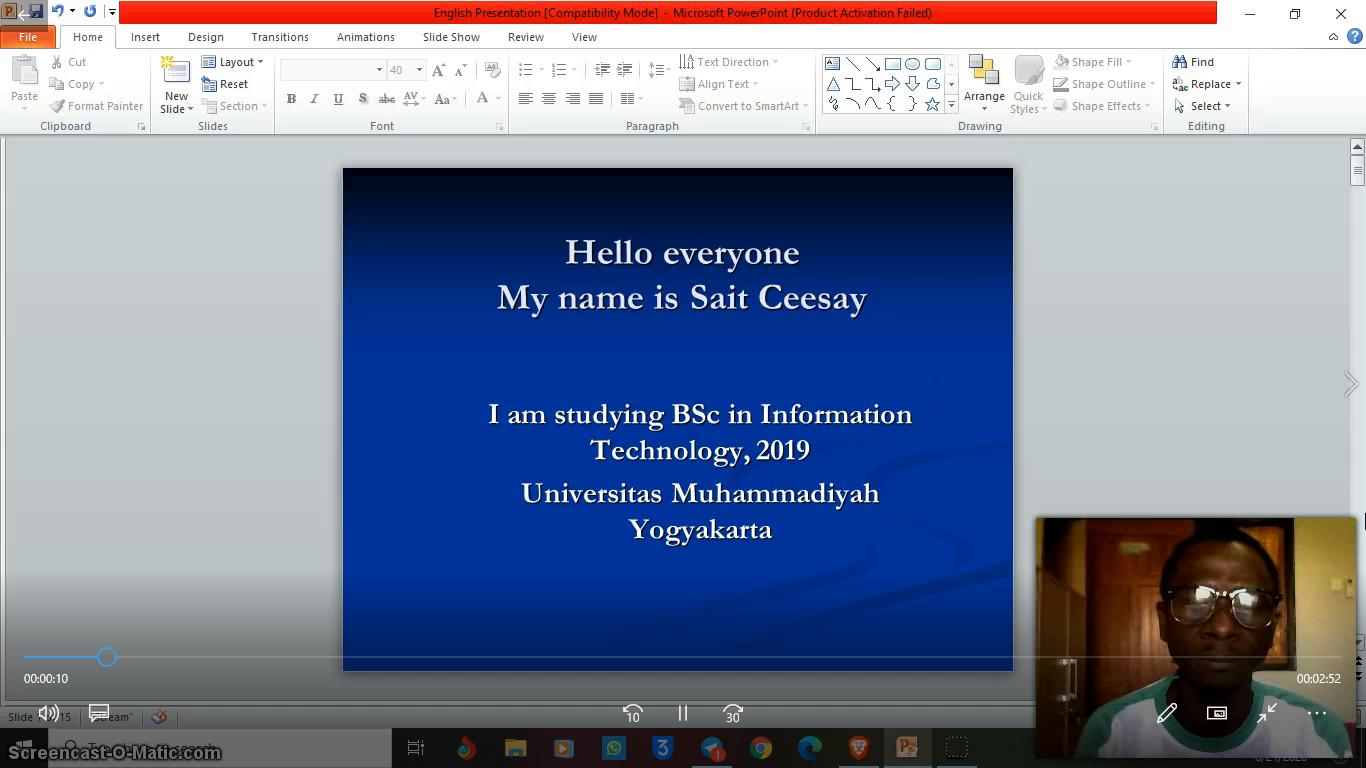 This semester learning:
Elearning.unisayogya.ac.id-means- doing tasks means attending class
Synchronous: Zoom 
Present 10 minutes before class. Video on.
1
How to be an independent learner
Have a good timeline of learning. 
Independently have initiatives to find learning sources:
Youtube, britishcouncil, elllo,
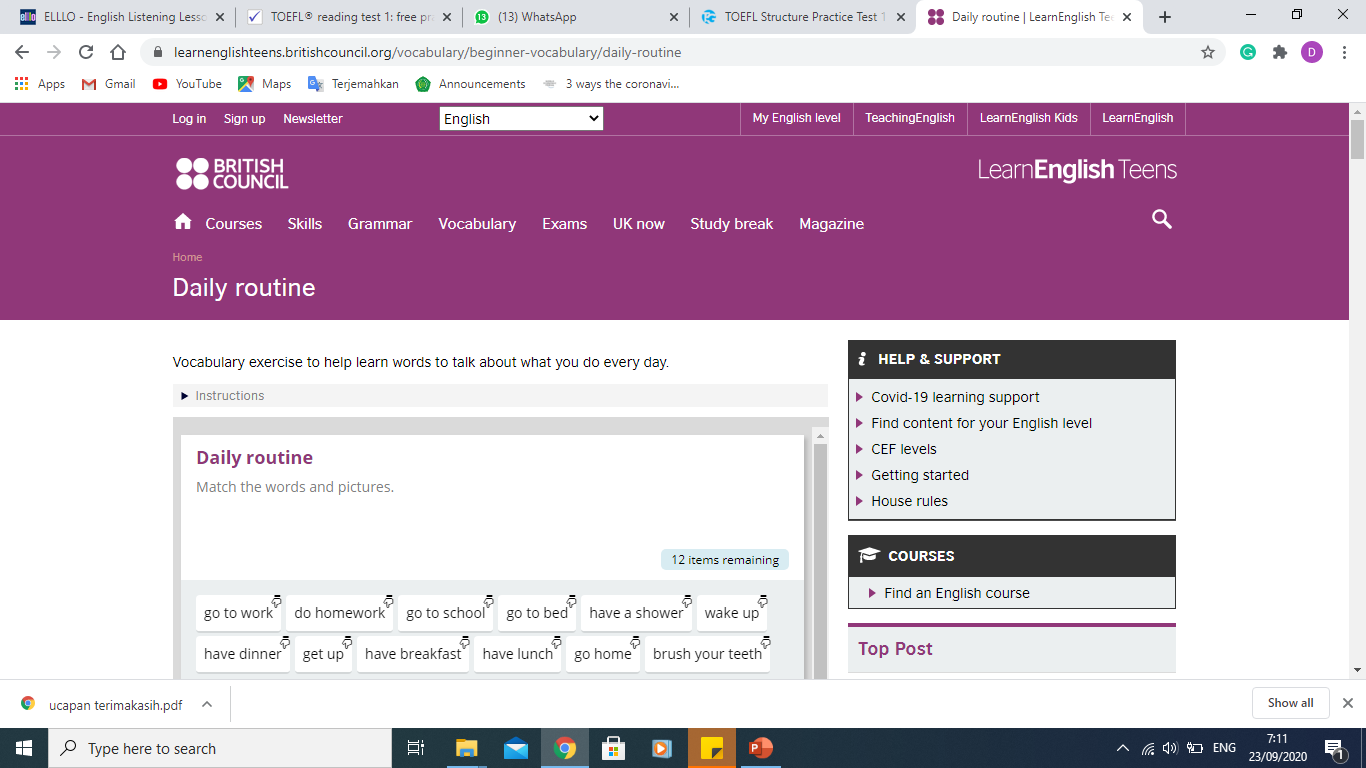 Technology orientation
Learning sources
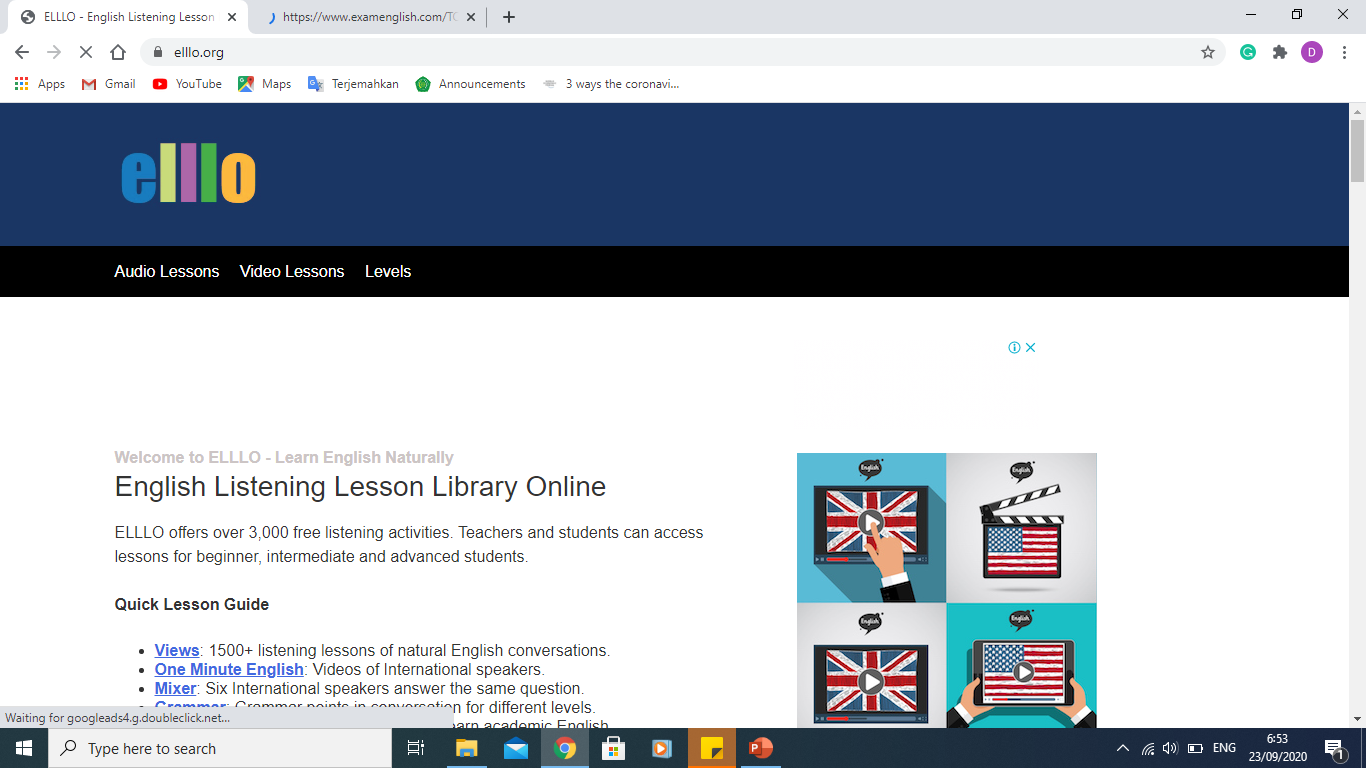 Learning sources
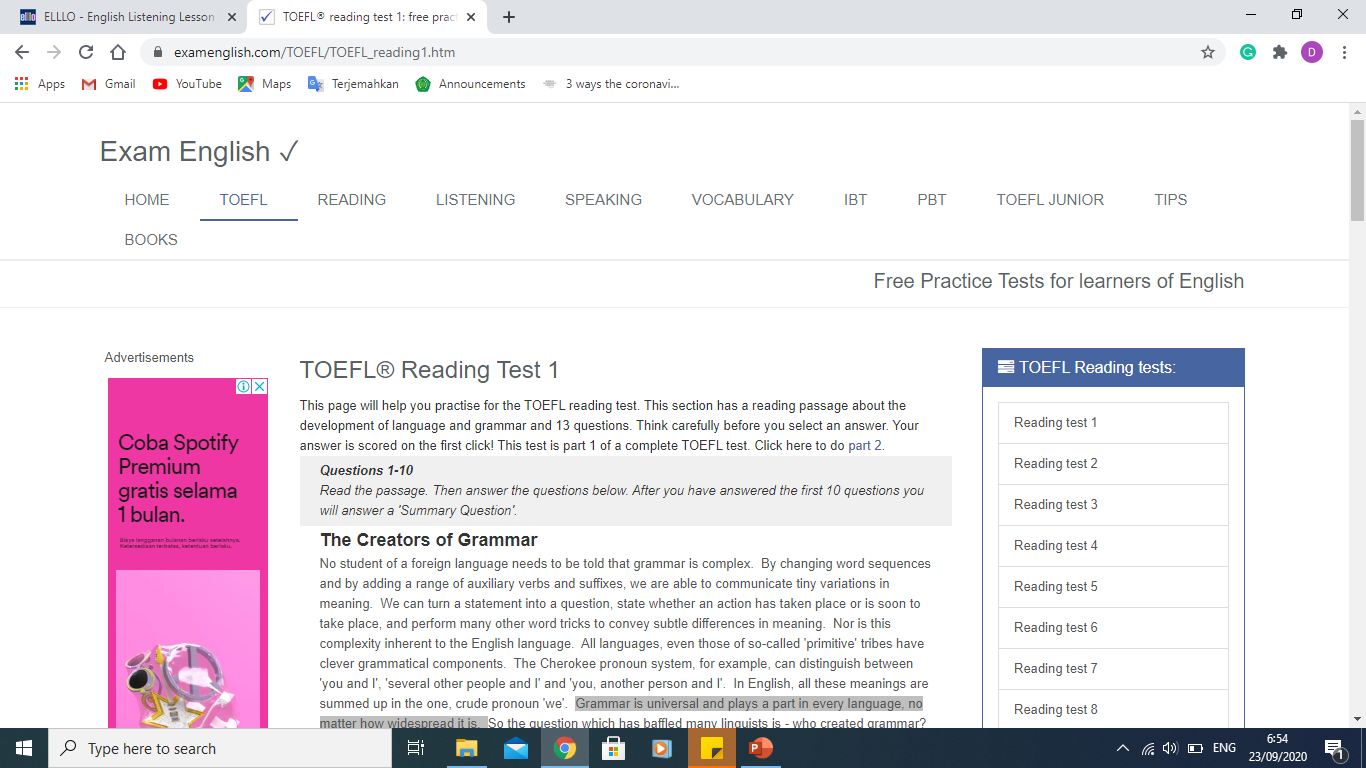 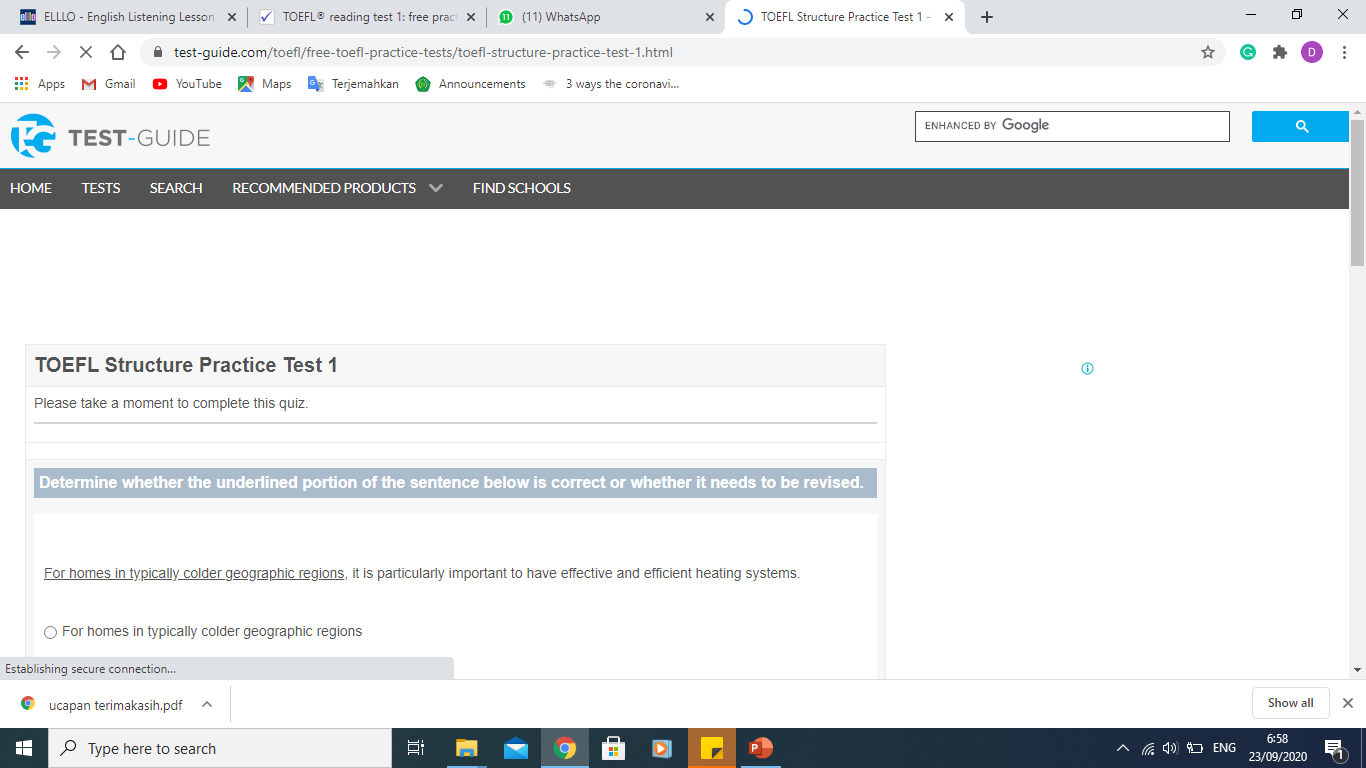 Technology orientation
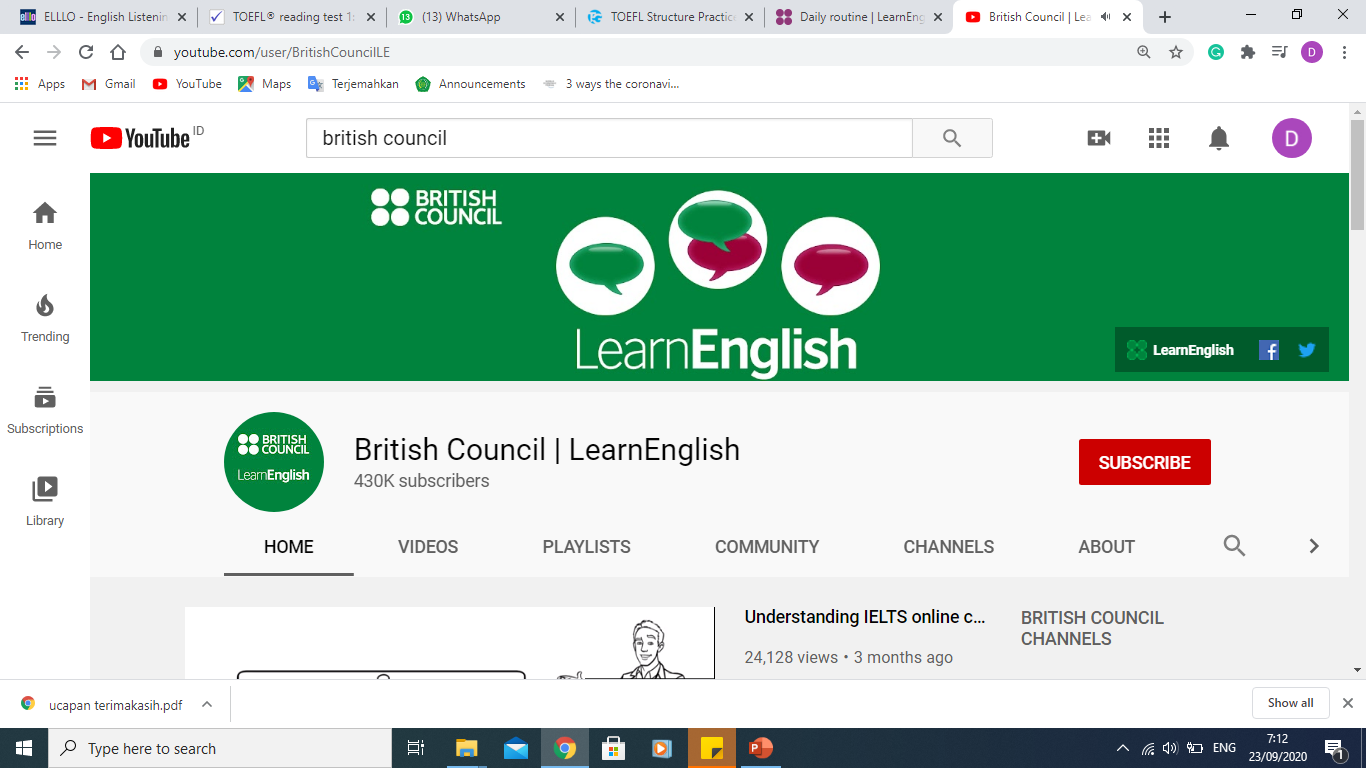 Thank you
davidsaditya@unisayogya.ac.id
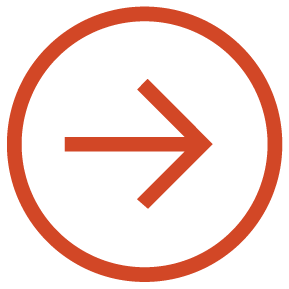